Module 3A: Health Detectives – Mission Digestion (Year 4)
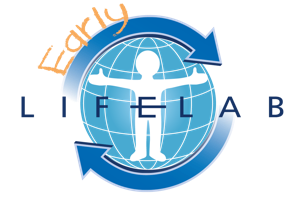 Health Detectives  ‘Mission Digestion’
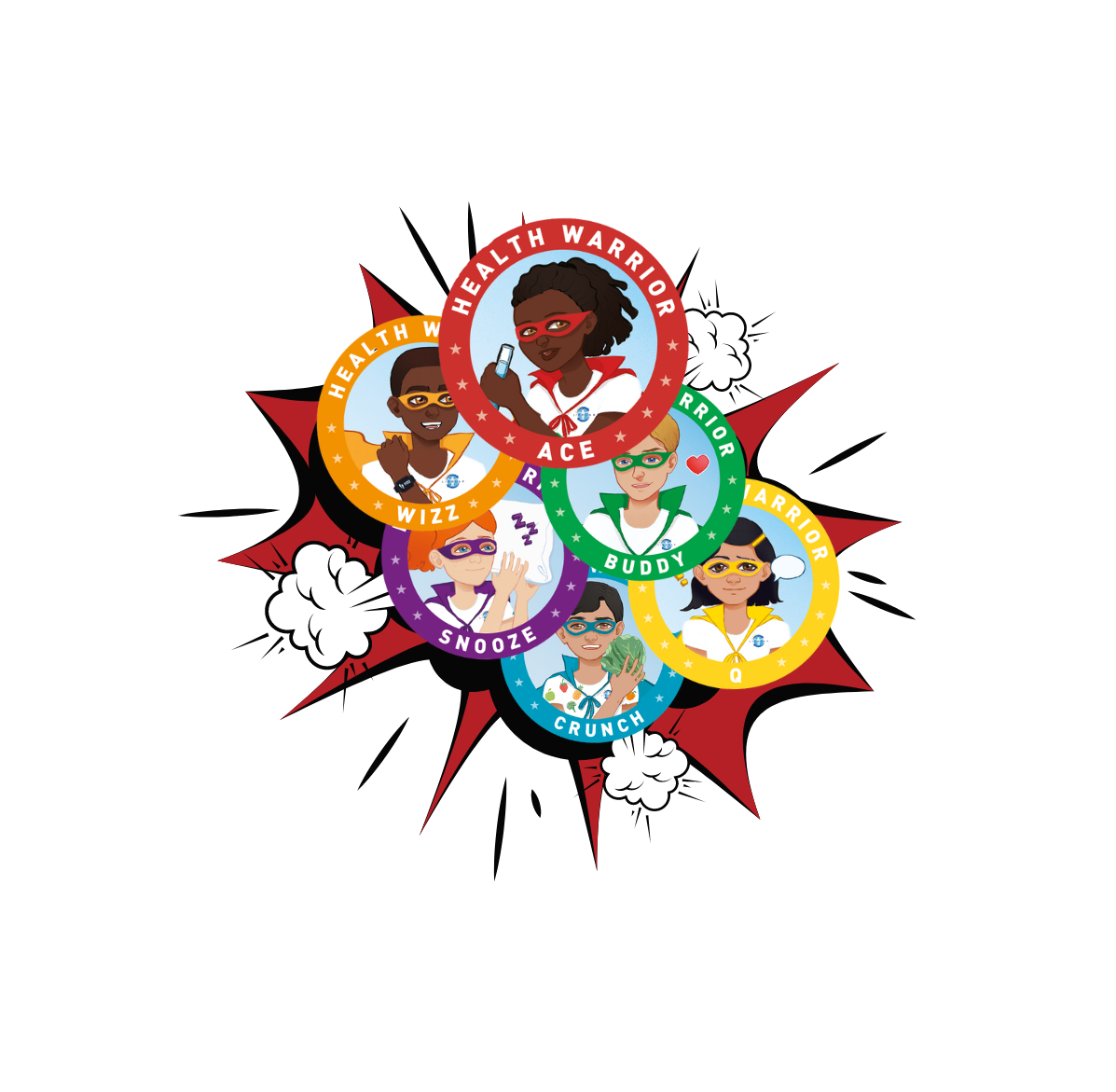 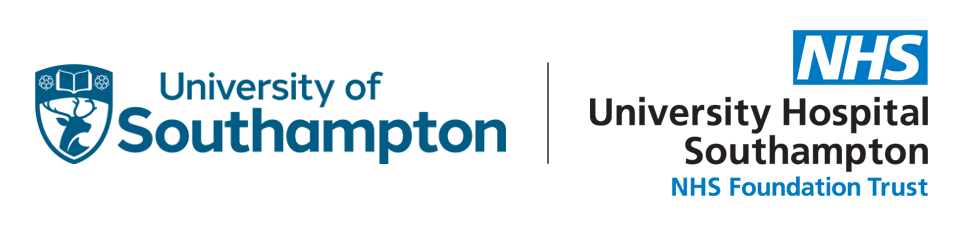 Module 3A: Health Detectives – Mission Digestion
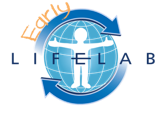 *If you are new the Health Warriors programme and haven’t met 
the Warriors yet - watch this short

Meet the Warriors 
video.
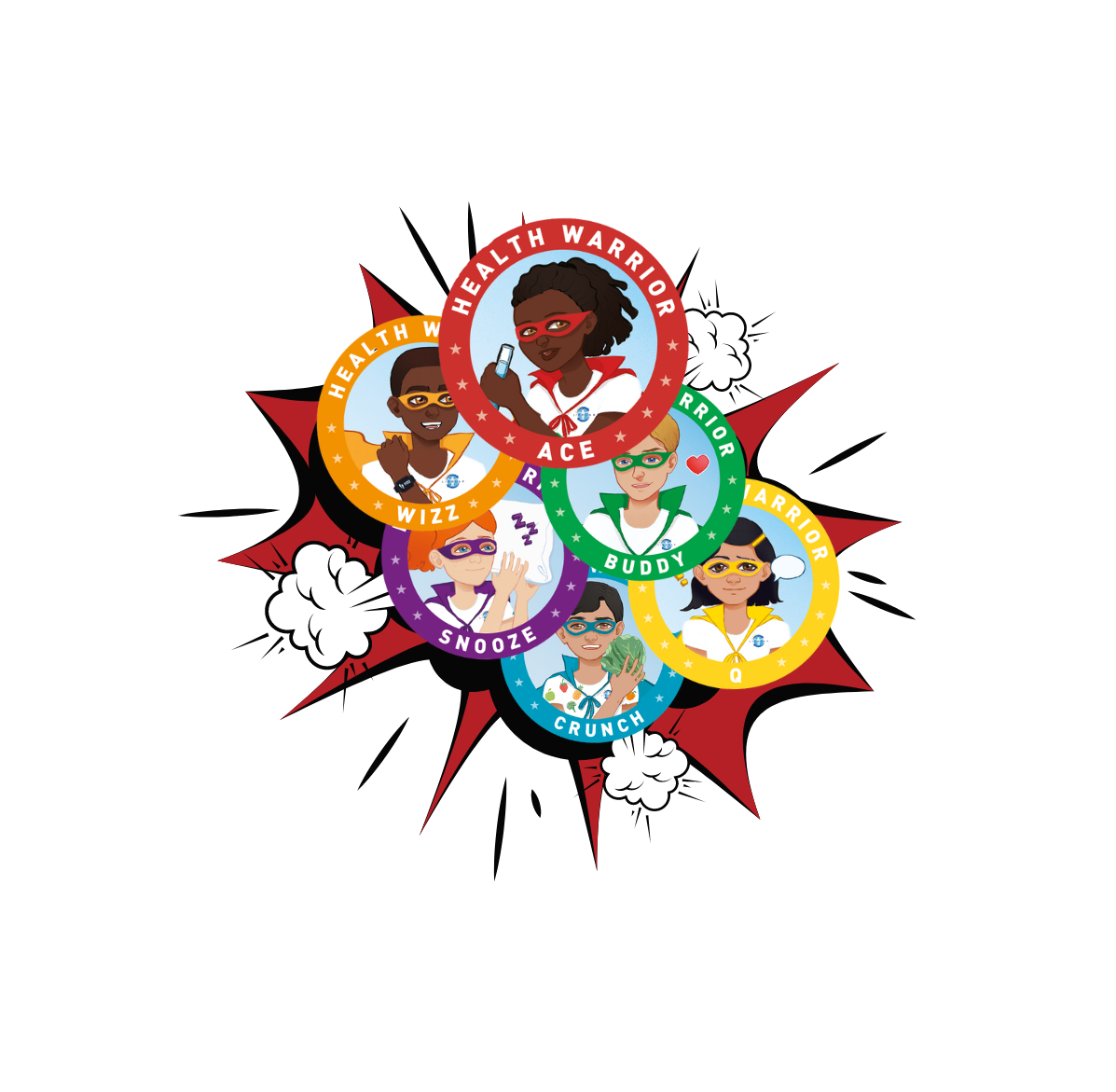 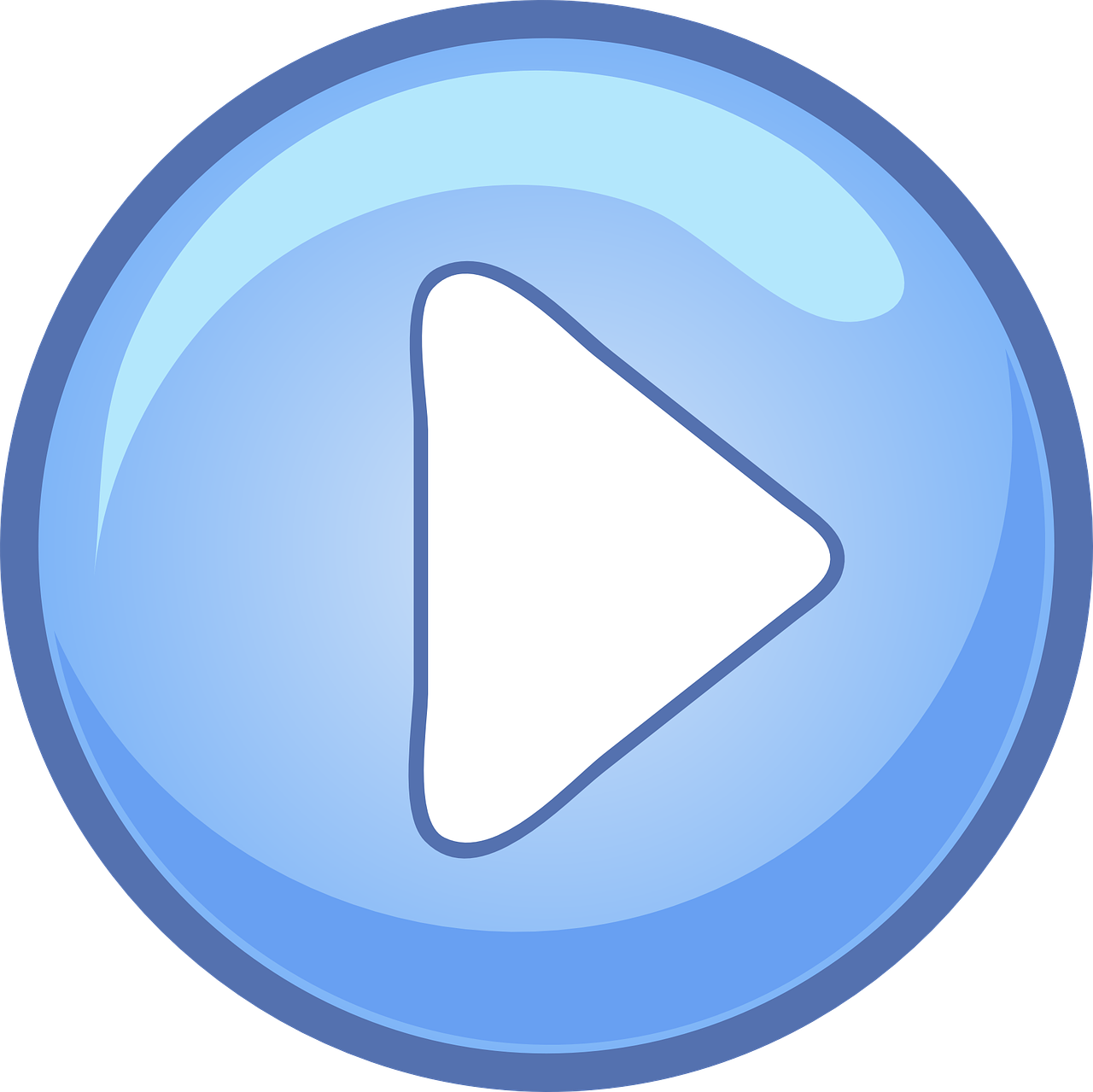 Module 3A: Health Detectives – Mission Digestion
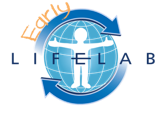 Watch Ace introduce 
“Mission Digestion”
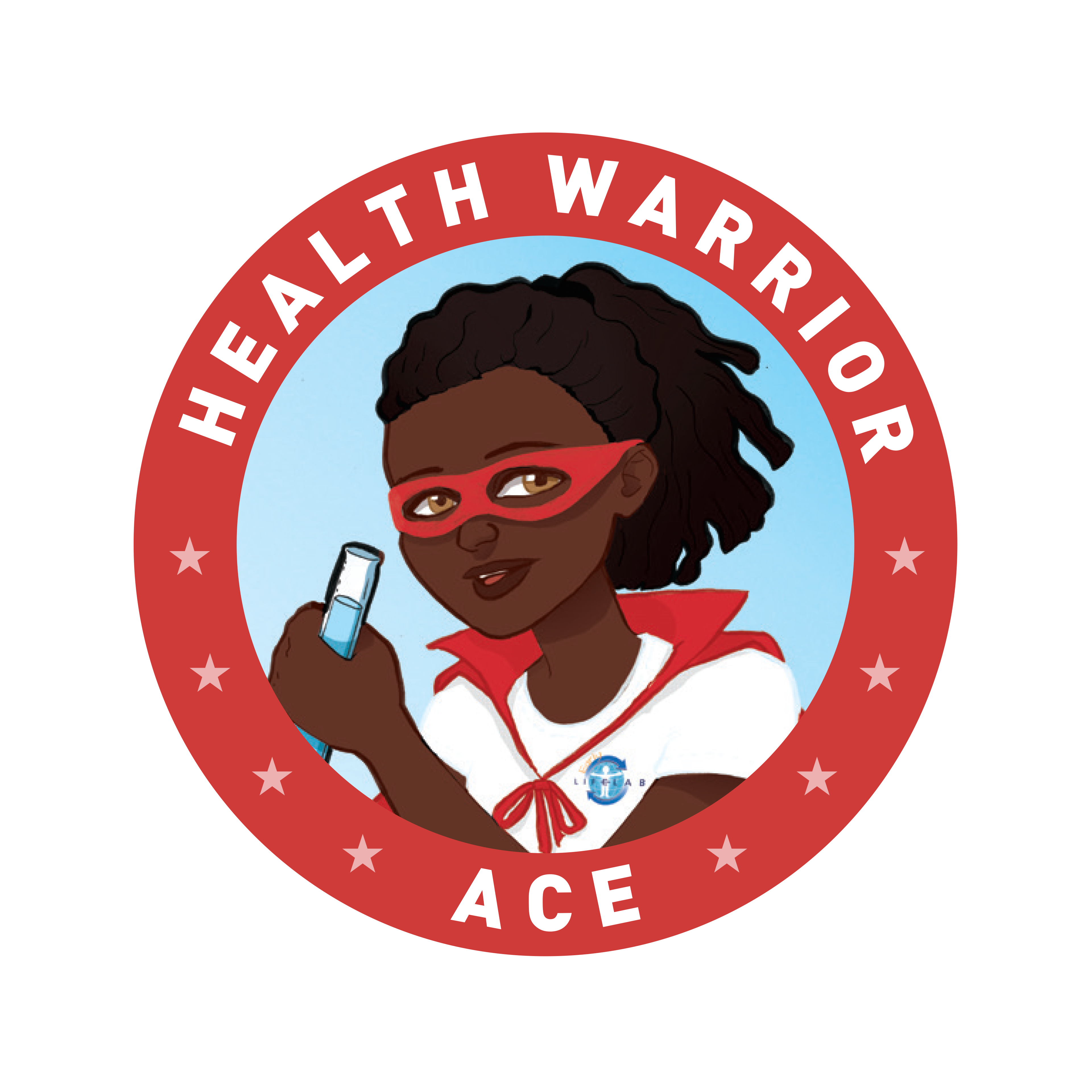 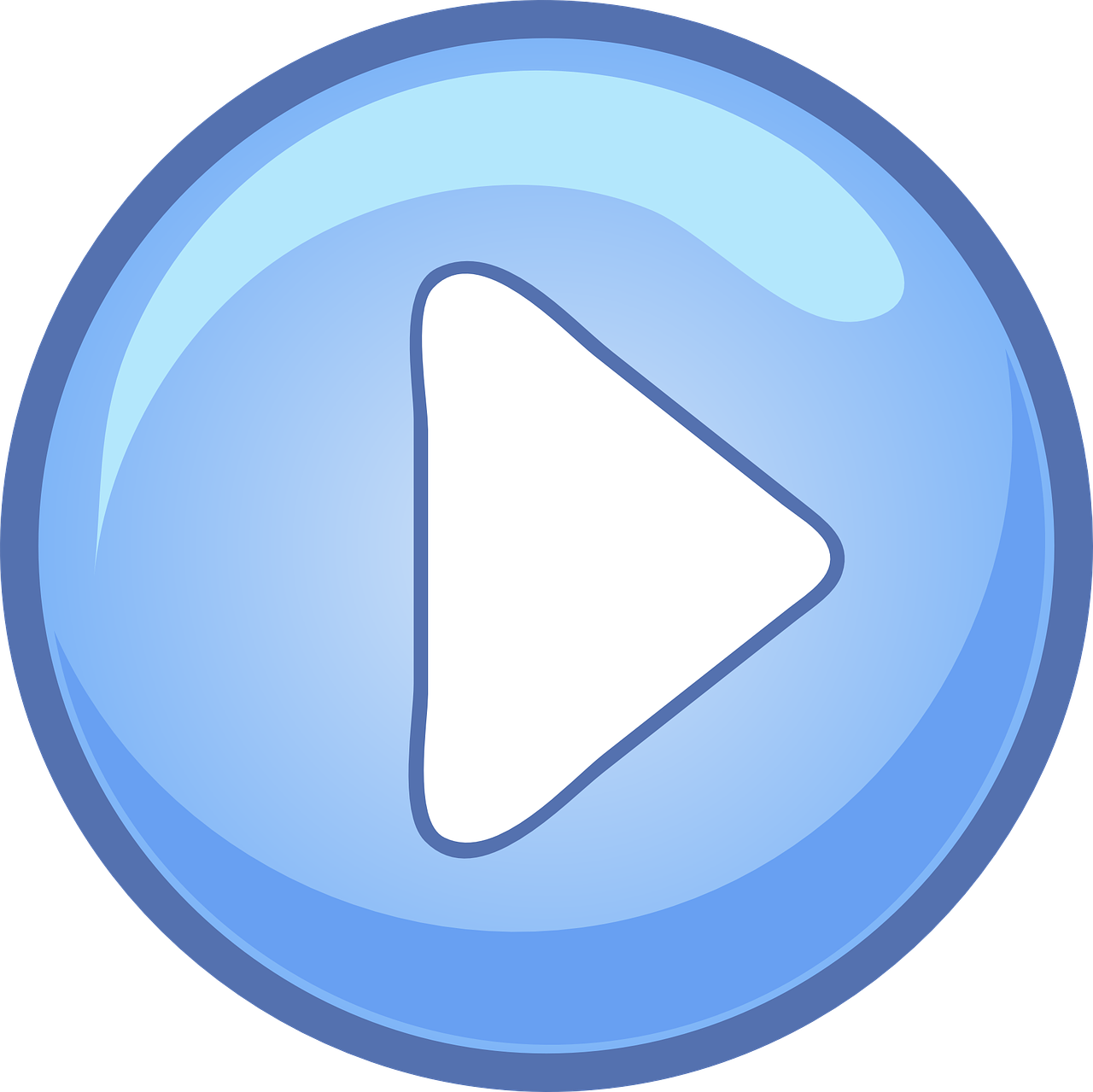 Module 3A: Health Detectives – Mission Digestion
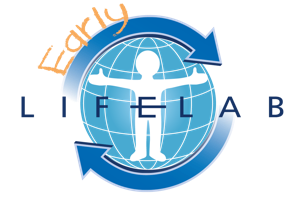 Session 1 : A healthy way to start the day
What do you think about these breakfast choices?
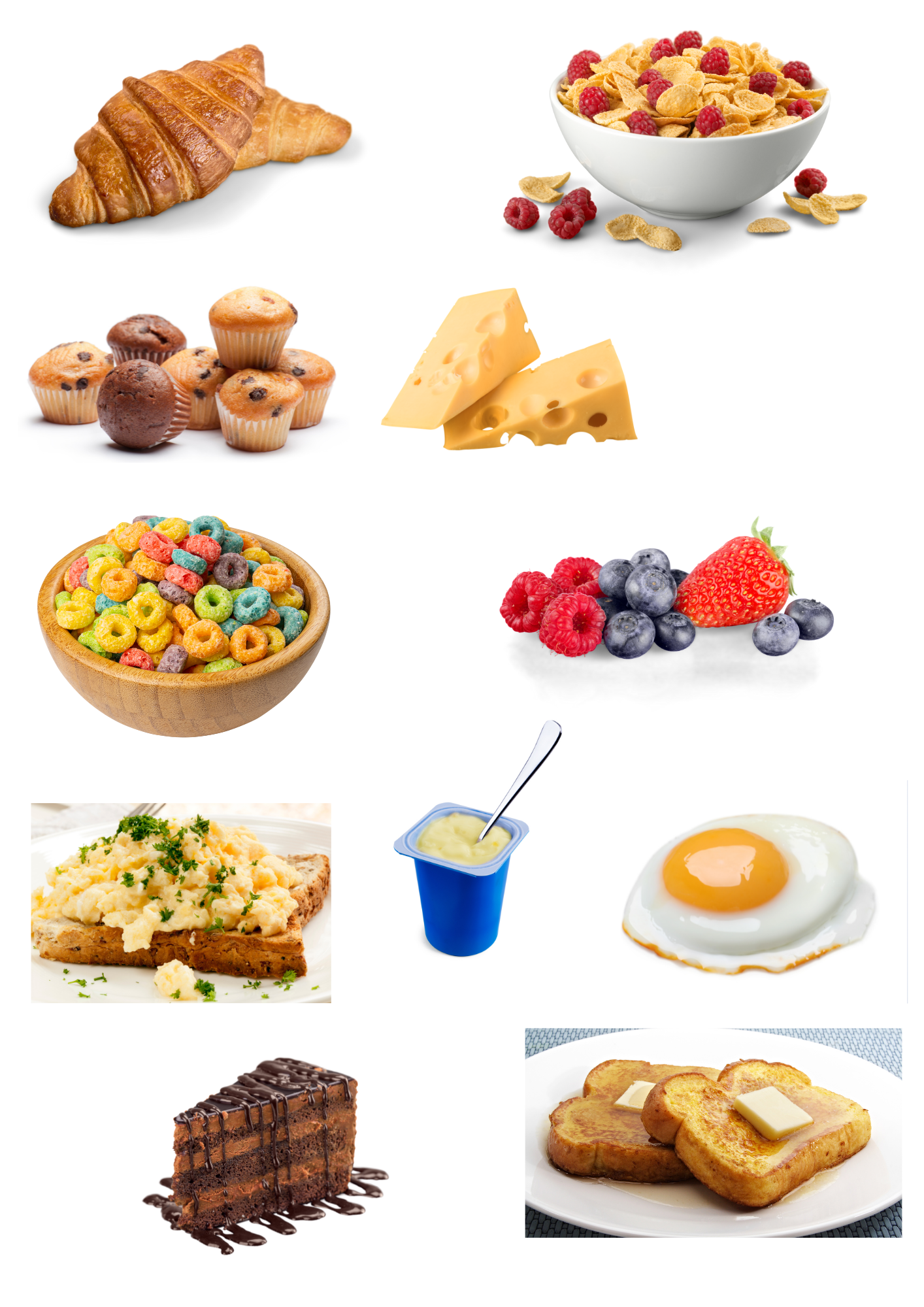 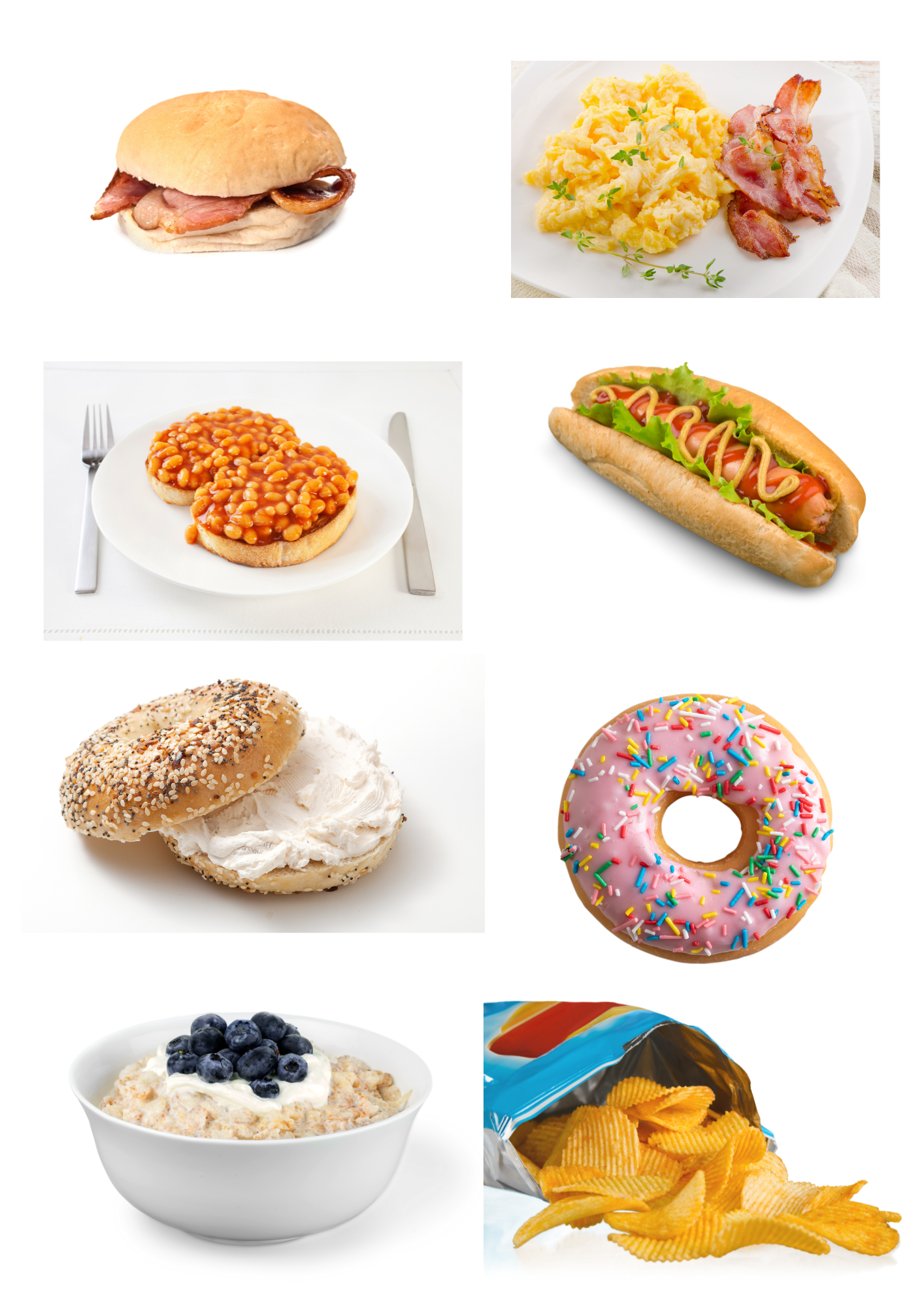 Module 3A: Health Detectives – Mission Digestion
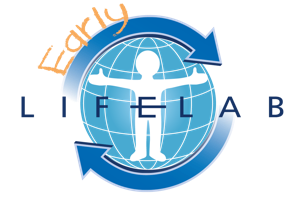 Session 1 : A healthy way to start the day
Watch a short video about the digestive system
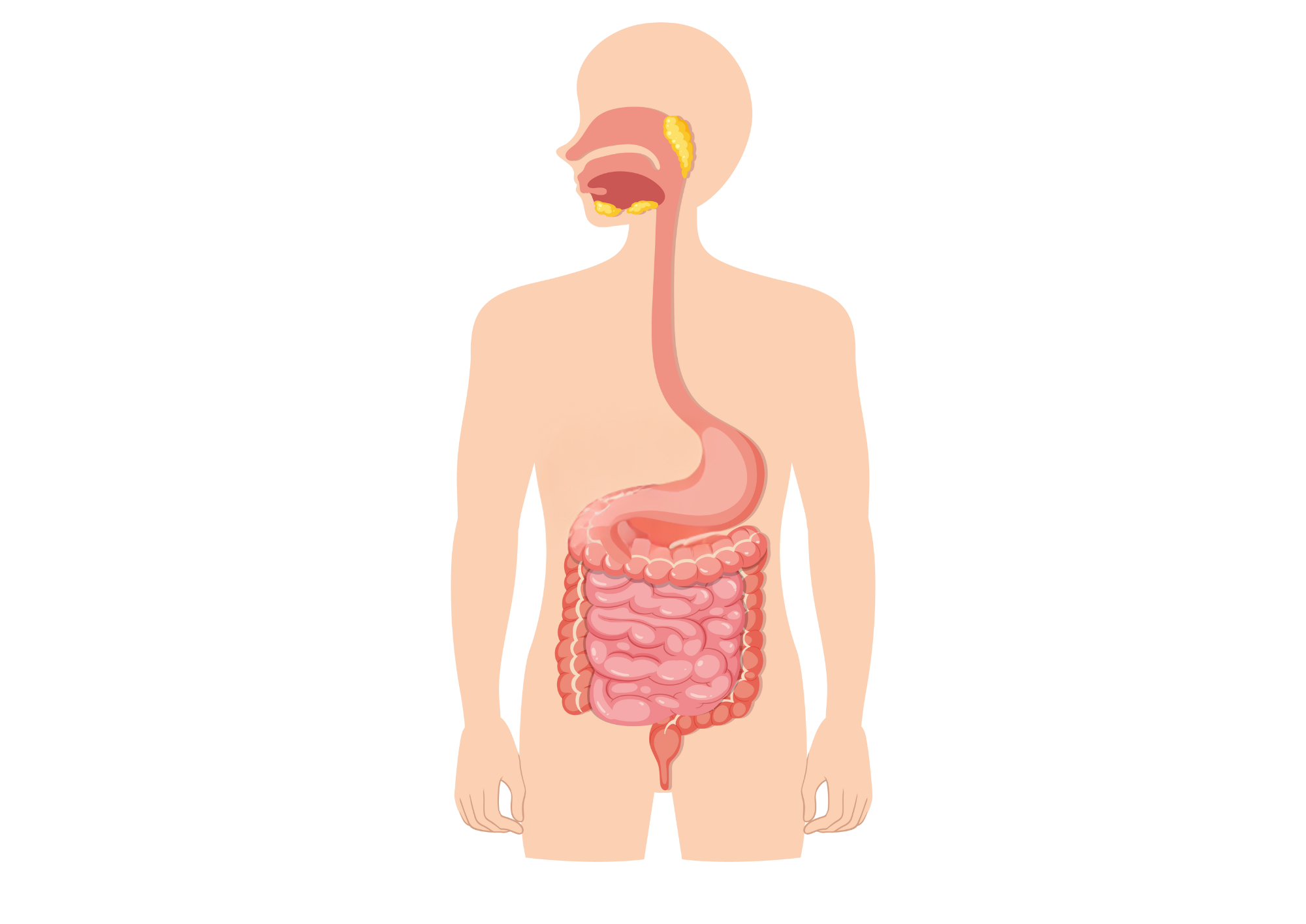 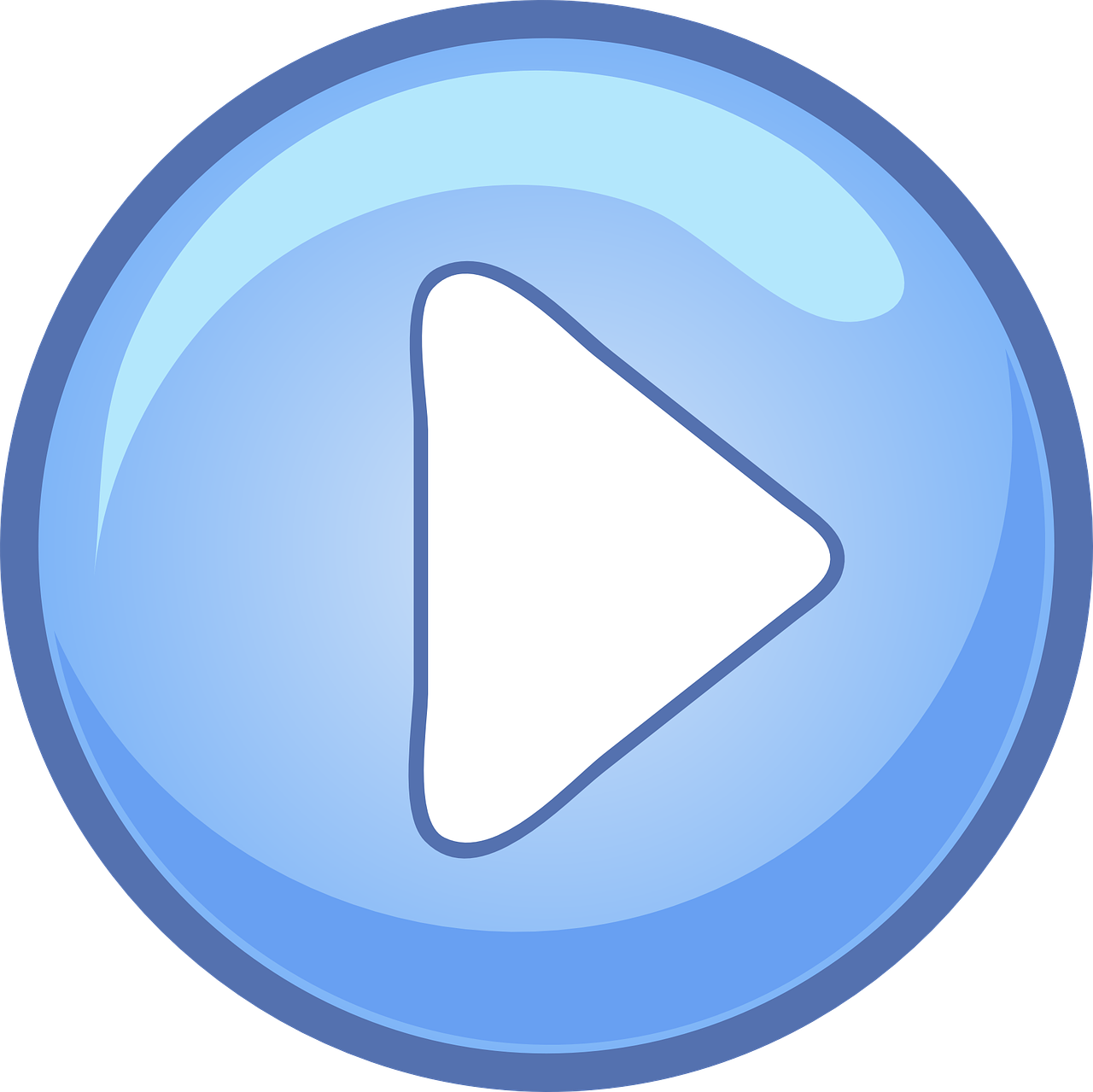 Click to watch
Module 3A: Health Detectives – Mission Digestion
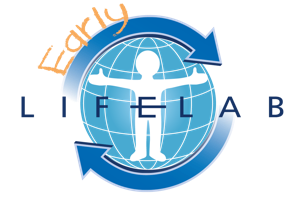 Session 1 : A healthy way to start the day
The digestive system – organs and their functions
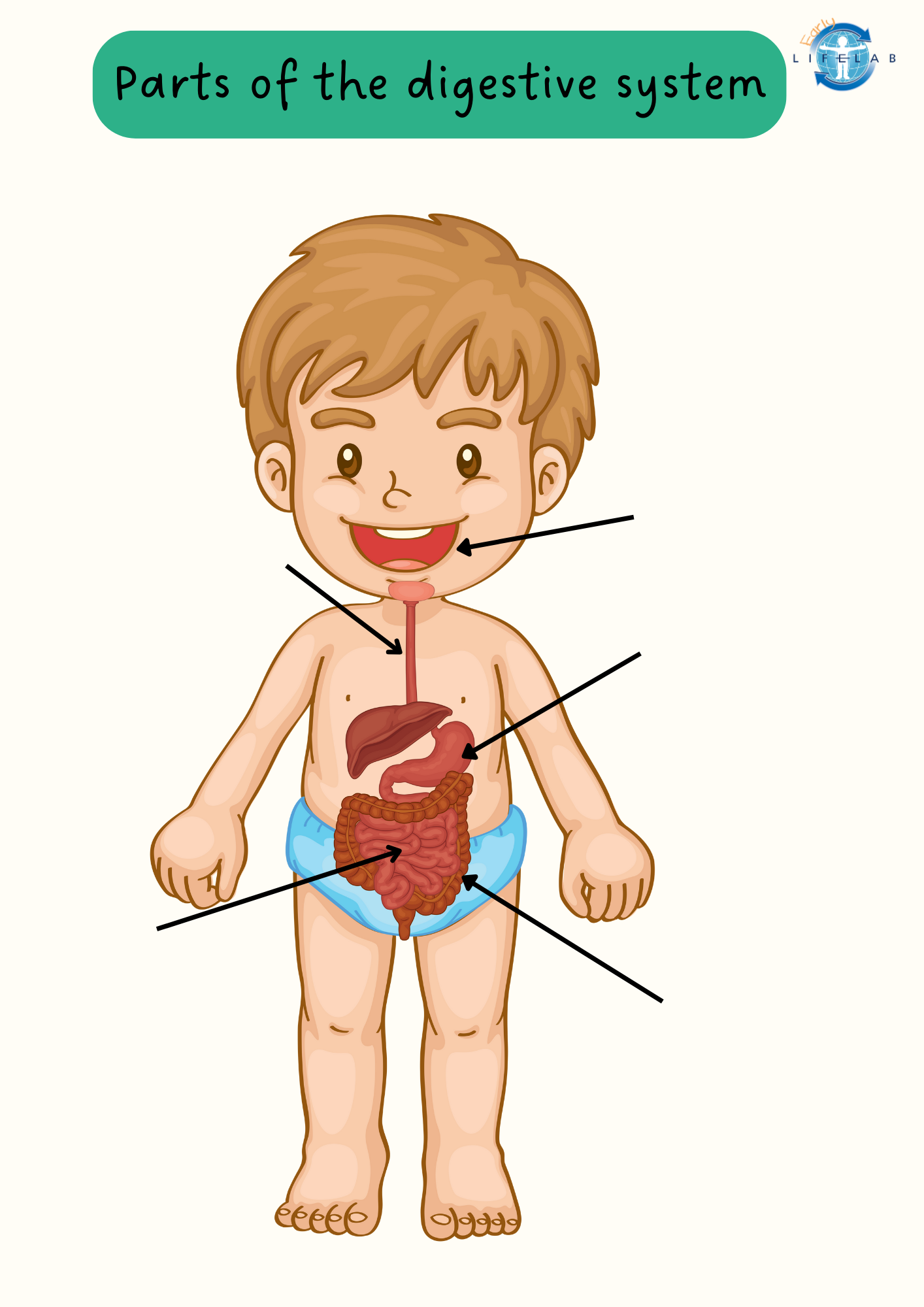 Can you name these organs?
Click to see the names of organs and their functions on the next slide
Module 3A: Health Detectives – Mission Digestion
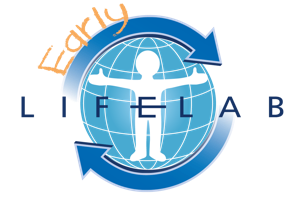 Session 1 : A healthy way to start the day
The digestive system – organs and their functions
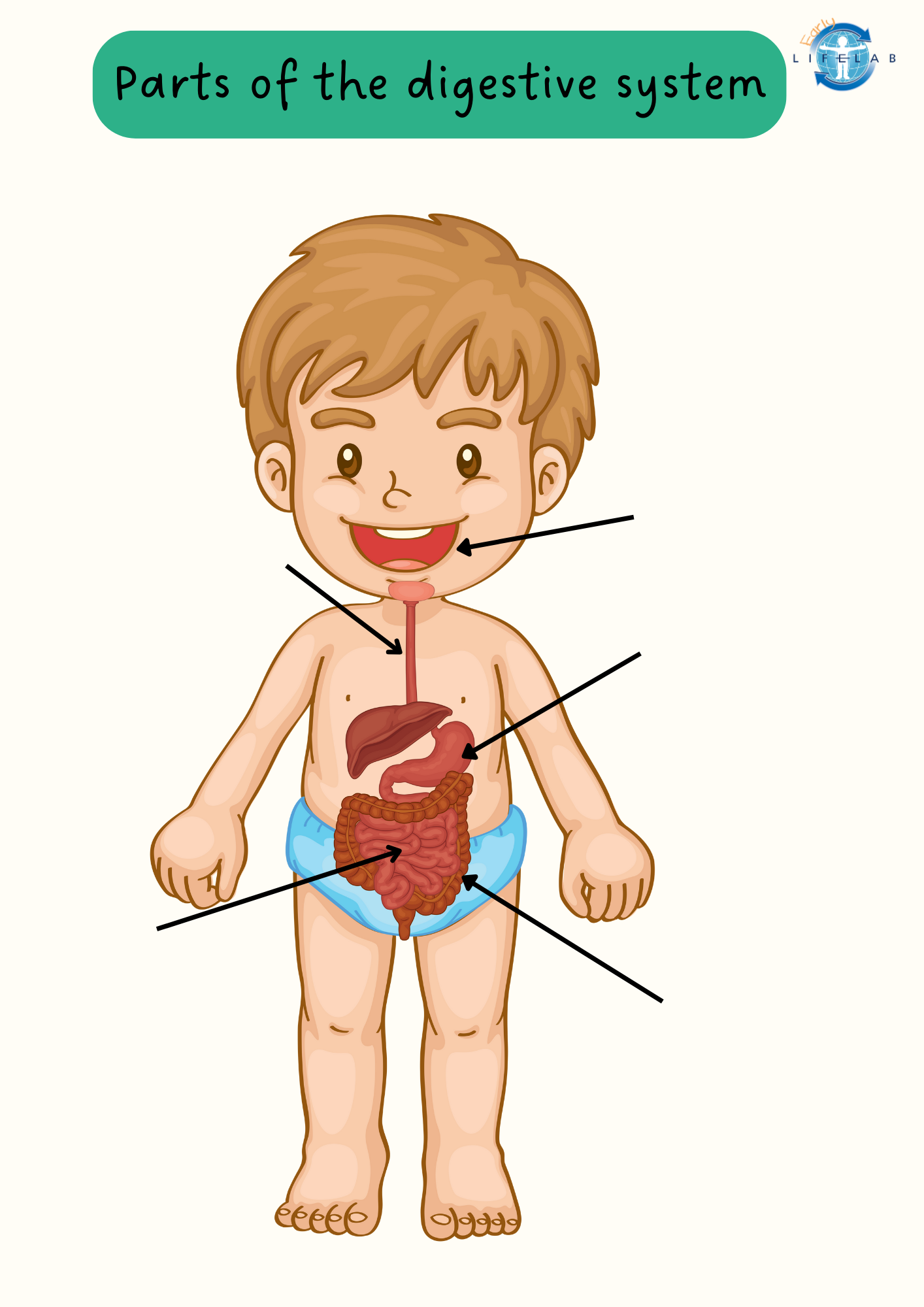 Click to reveal the
 name and function of the organ
oesophagus
Oesophagus 

A thin tube connecting 
the mouth and the stomach.
Module 3A: Health Detectives – Mission Digestion
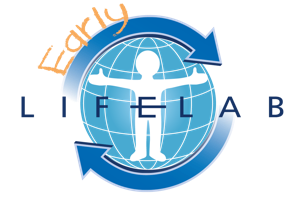 Session 1 : A healthy way to start the day
The digestive system – organs and their functions
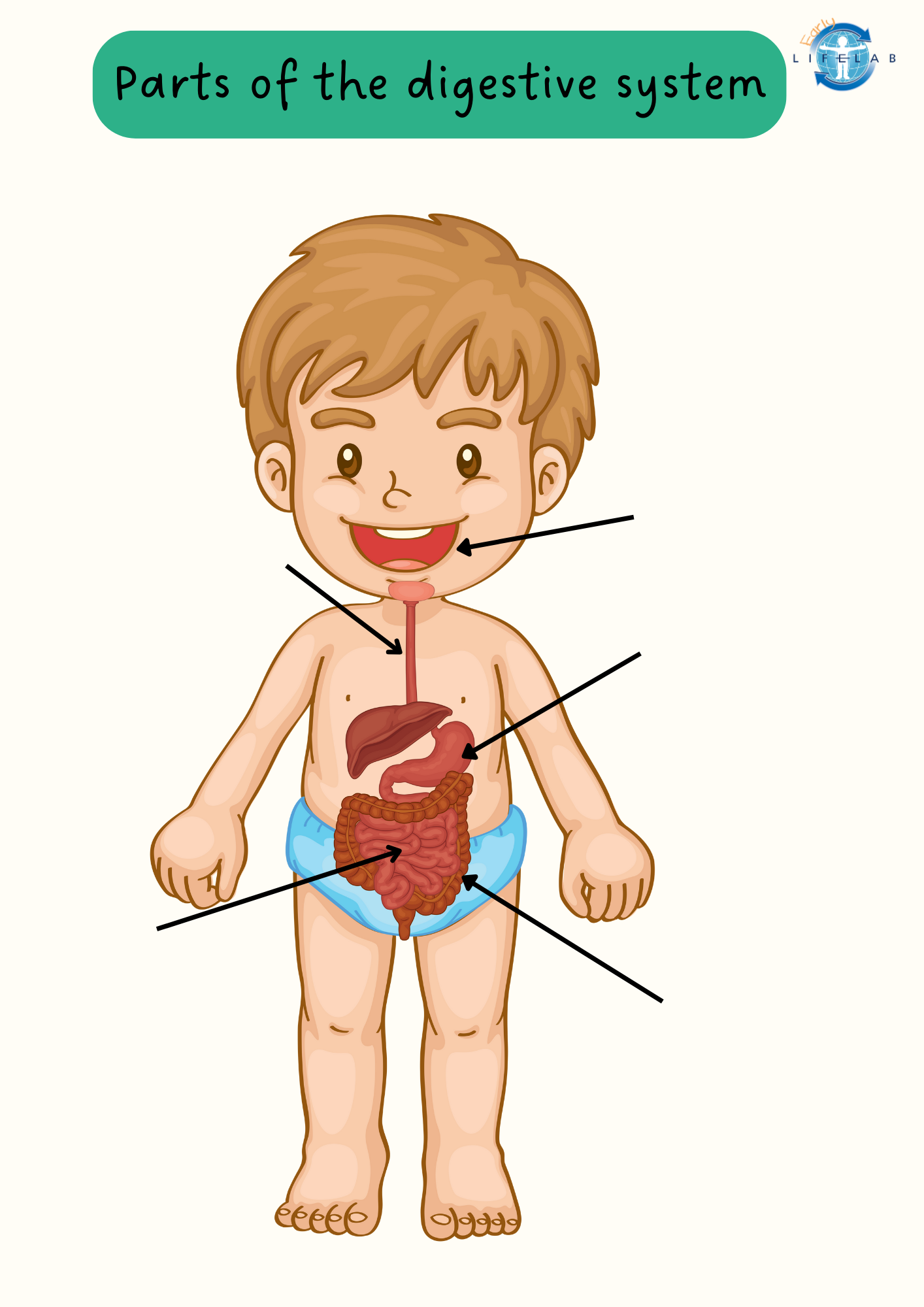 Click to reveal the
 name and function of the organ
mouth
Mouth 

Food is broken down by teeth, mixed with saliva 
and swallowed.
Module 3A: Health Detectives – Mission Digestion
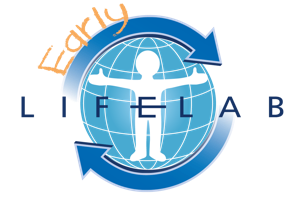 Session 1 : A healthy way to start the day
The digestive system – organs and their functions
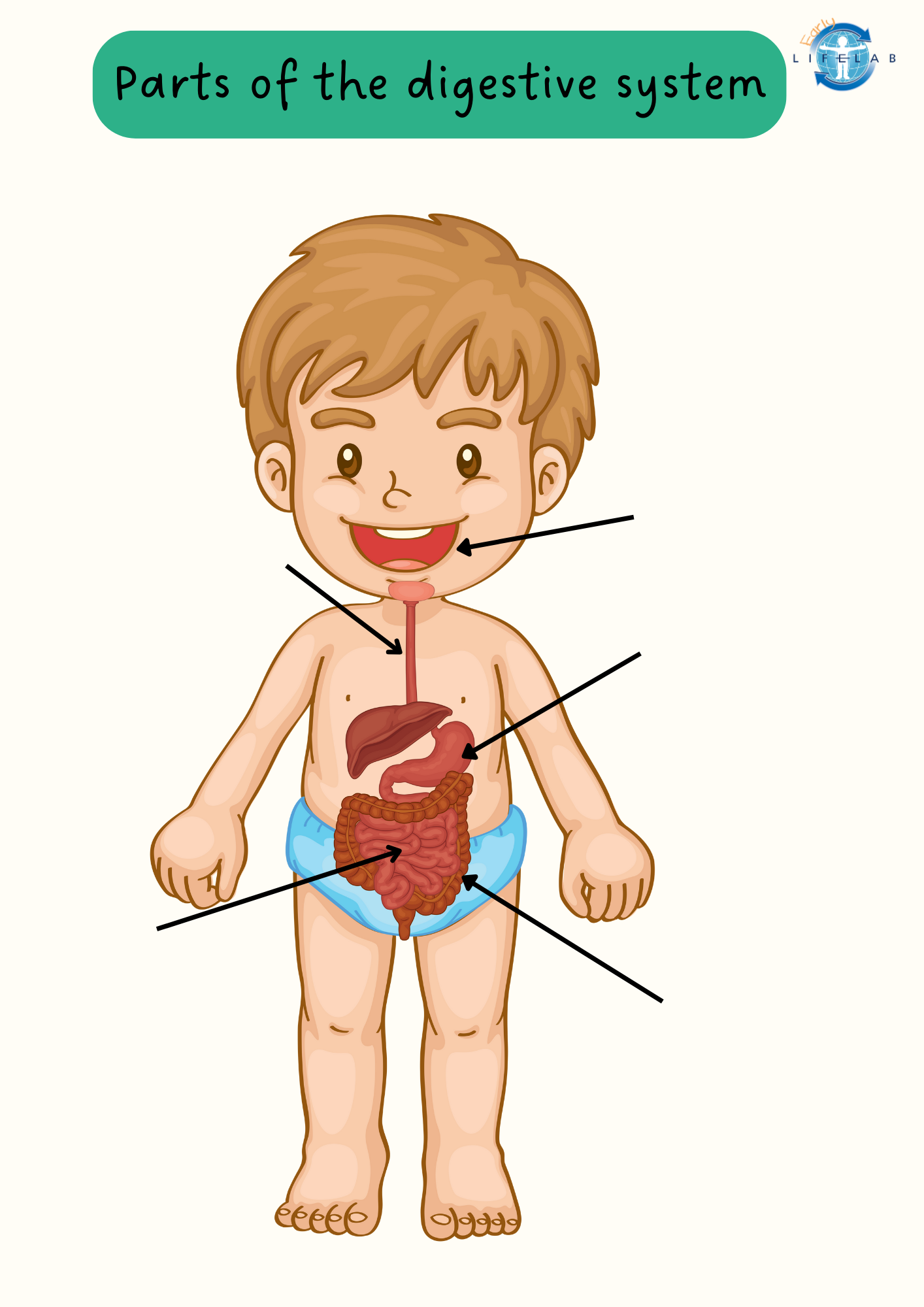 Click to reveal the
 name and function of the organ
stomach
Stomach 

Food is churned up 
and mixed with stomach acid.
Module 3A: Health Detectives – Mission Digestion
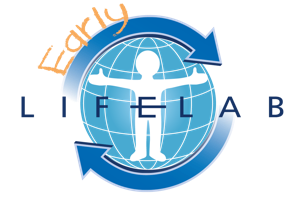 Session 1 : A healthy way to start the day
The digestive system – organs and their functions
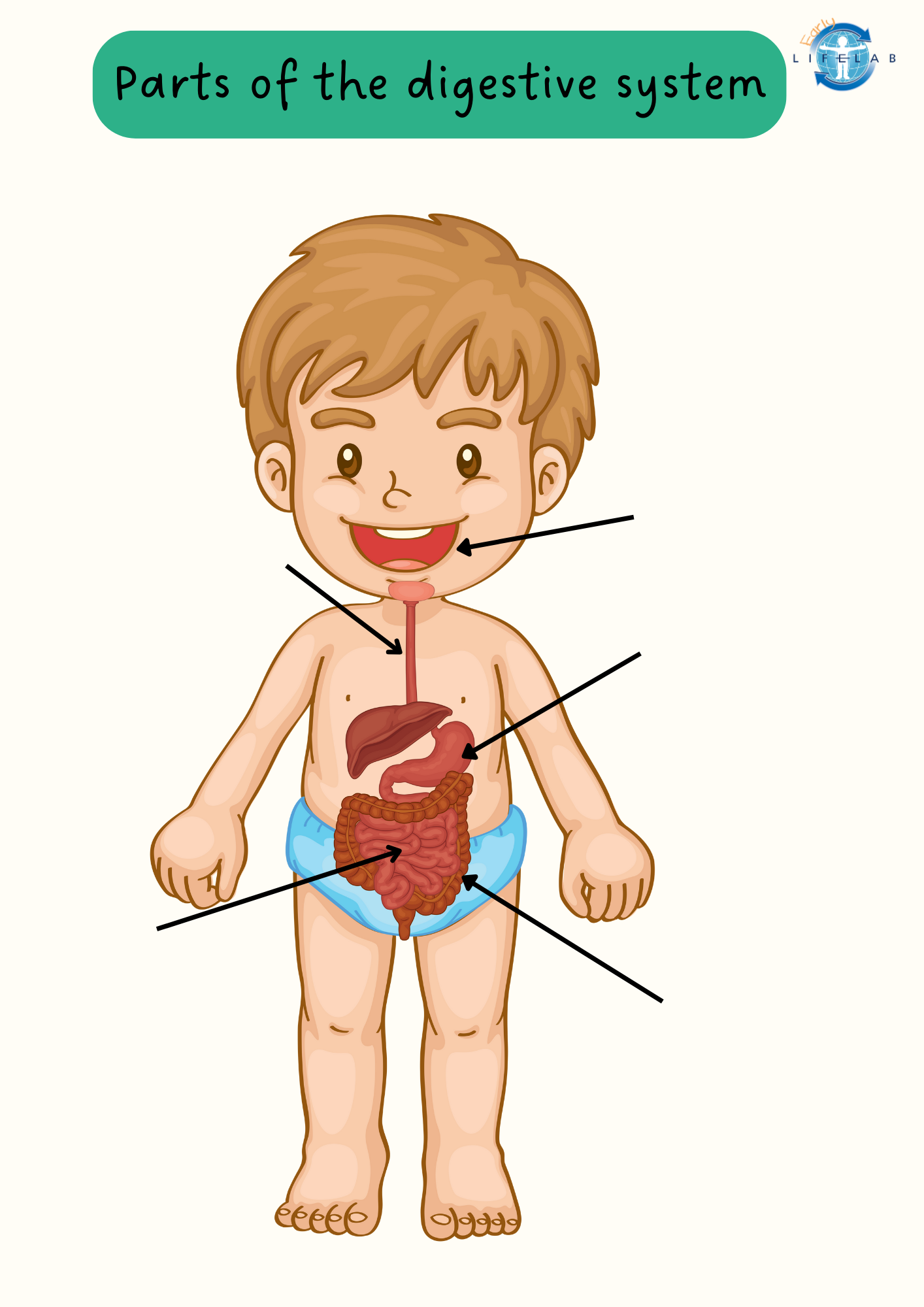 Click to reveal the
 name and function of the organ
Small intestine 

Food is broken down and nutrients are absorbed into the blood.
small intestine
Module 3A: Health Detectives – Mission Digestion
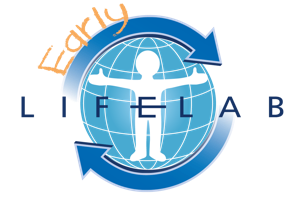 Session 1 : A healthy way to start the day
The digestive system – organs and their functions
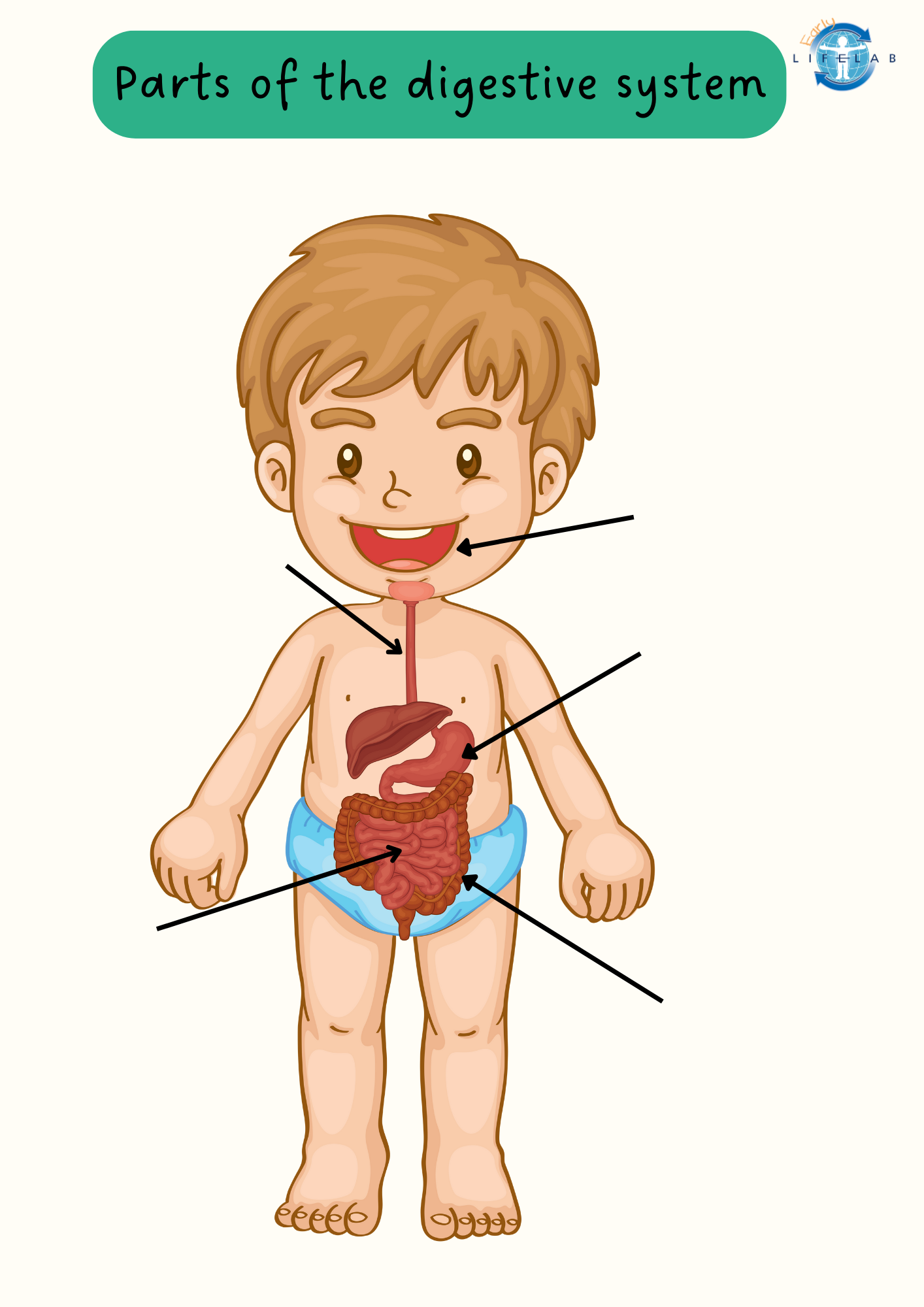 Click to reveal the
 name and function of the organ
Large intestine 

Water from food and drink is absorbed into the blood.
large intestine
Module 3A: Health Detectives – Mission Digestion
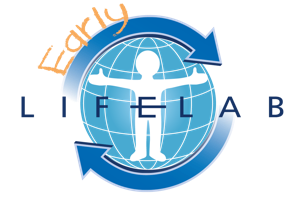 Session 1 : A healthy way to start the day
The digestive system – organs and their functions
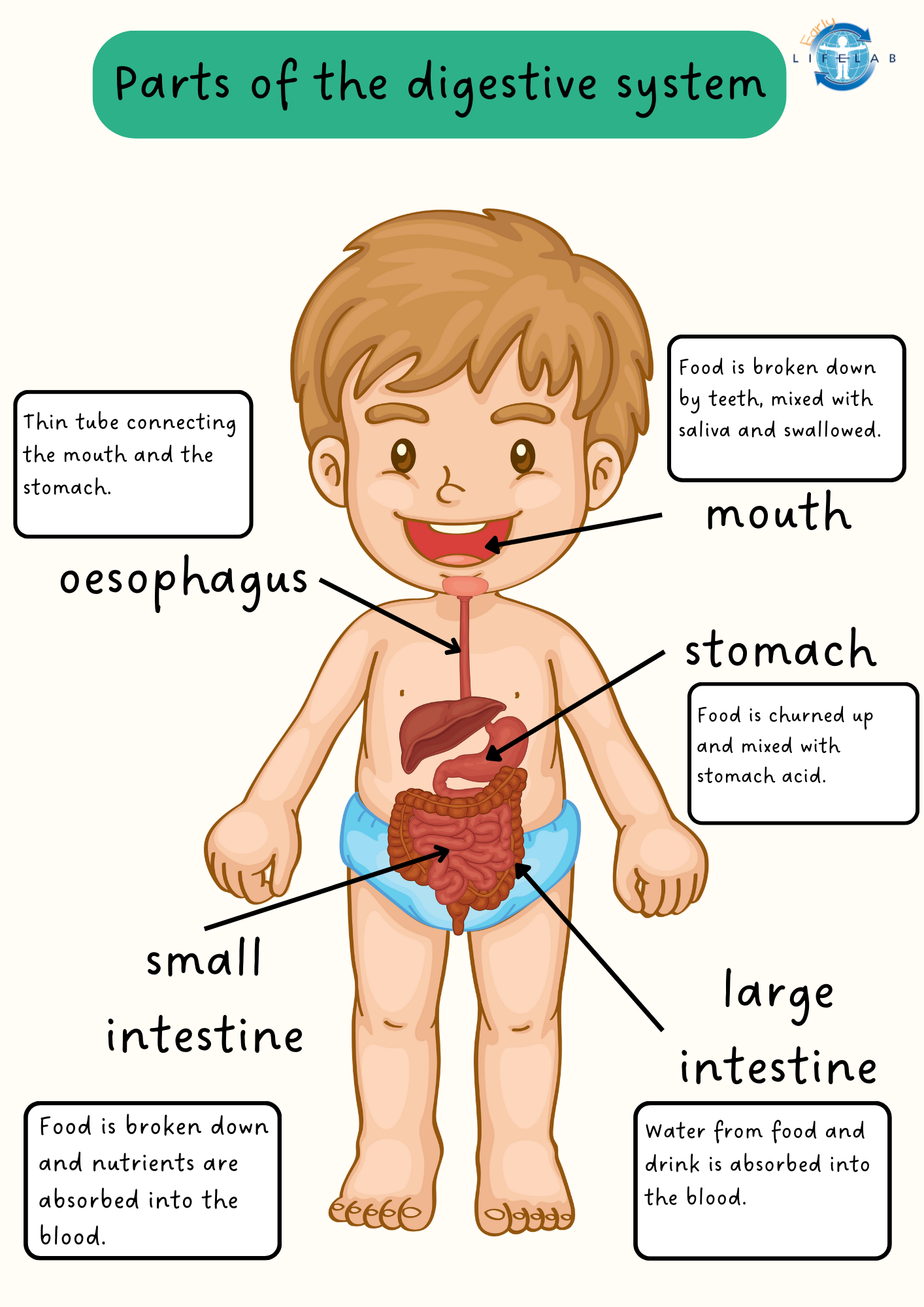 Module 3A: Health Detectives – Mission Digestion
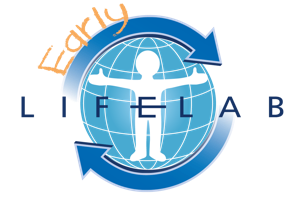 Session 1 : A healthy way to start the day
Recap…visit the NHS website to revise the Eatwell Guide
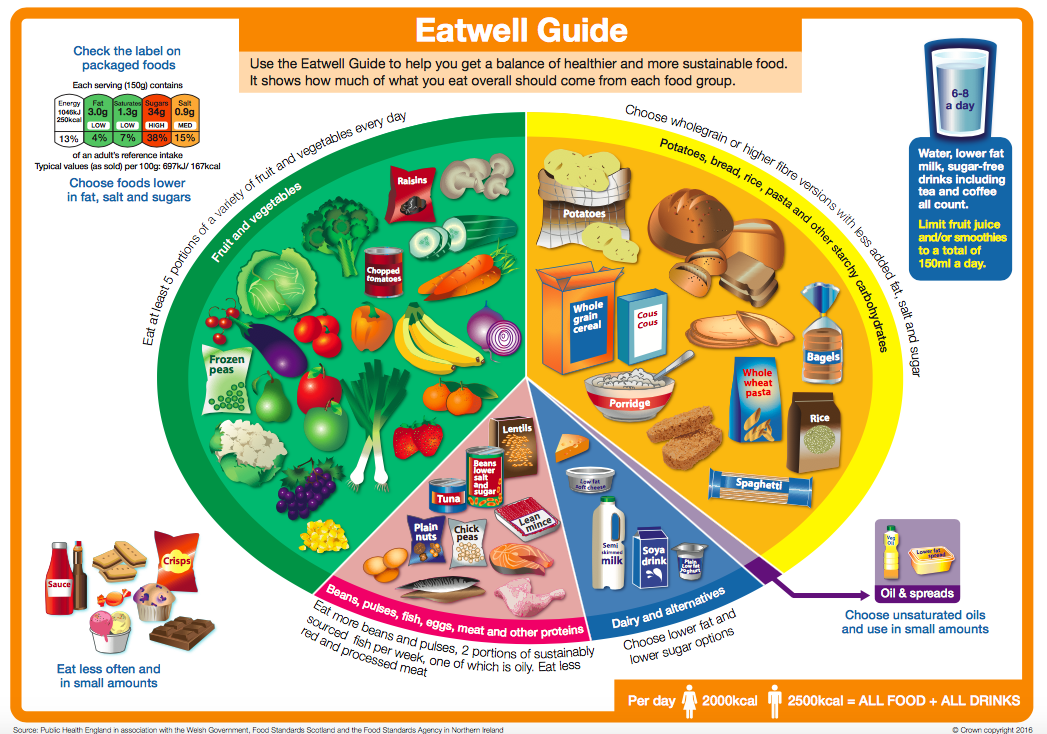 Module 3A: Health Detectives – Mission Digestion
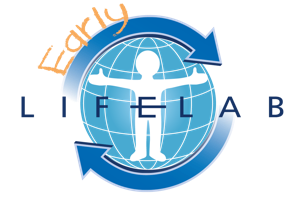 Session 2 : The Power of Veg
Session 2
The Power 
of Veg
Module 3A: Health Detectives – Mission Digestion
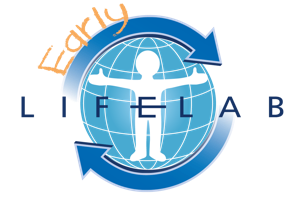 Session 2 : The power of veg
Which food groups provide sources of fibre?
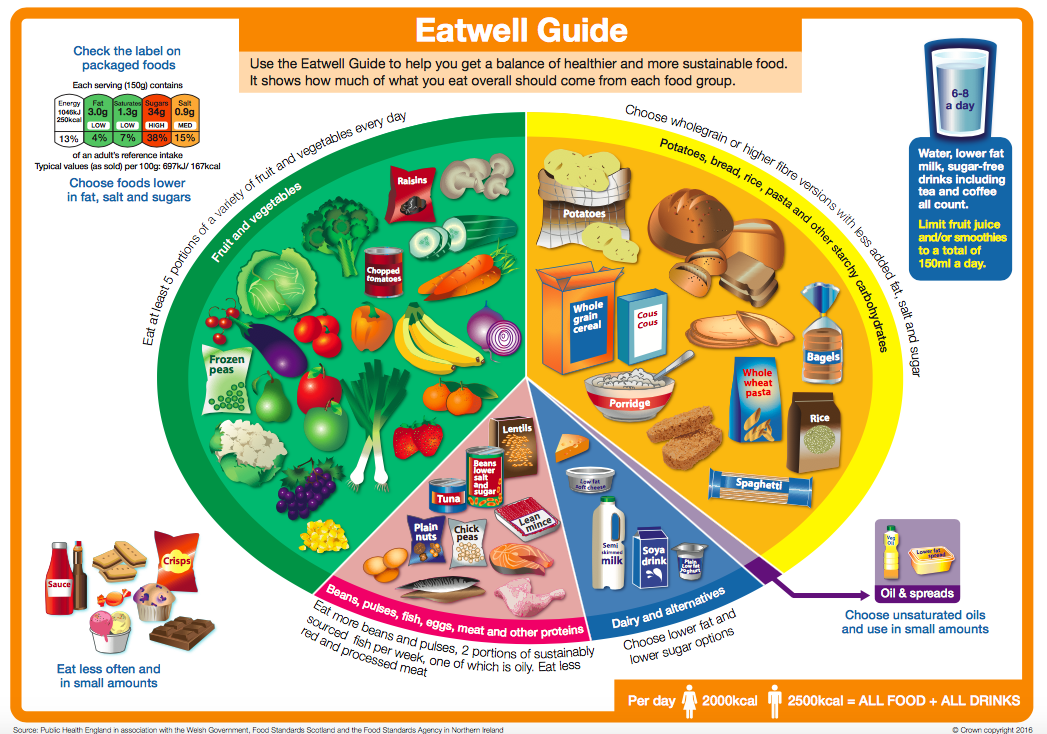 Module 3A: Health Detectives – Mission Digestion
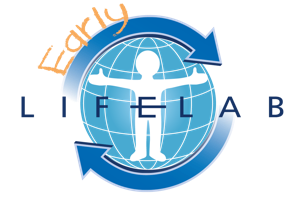 Session 2 : The Power of Veg
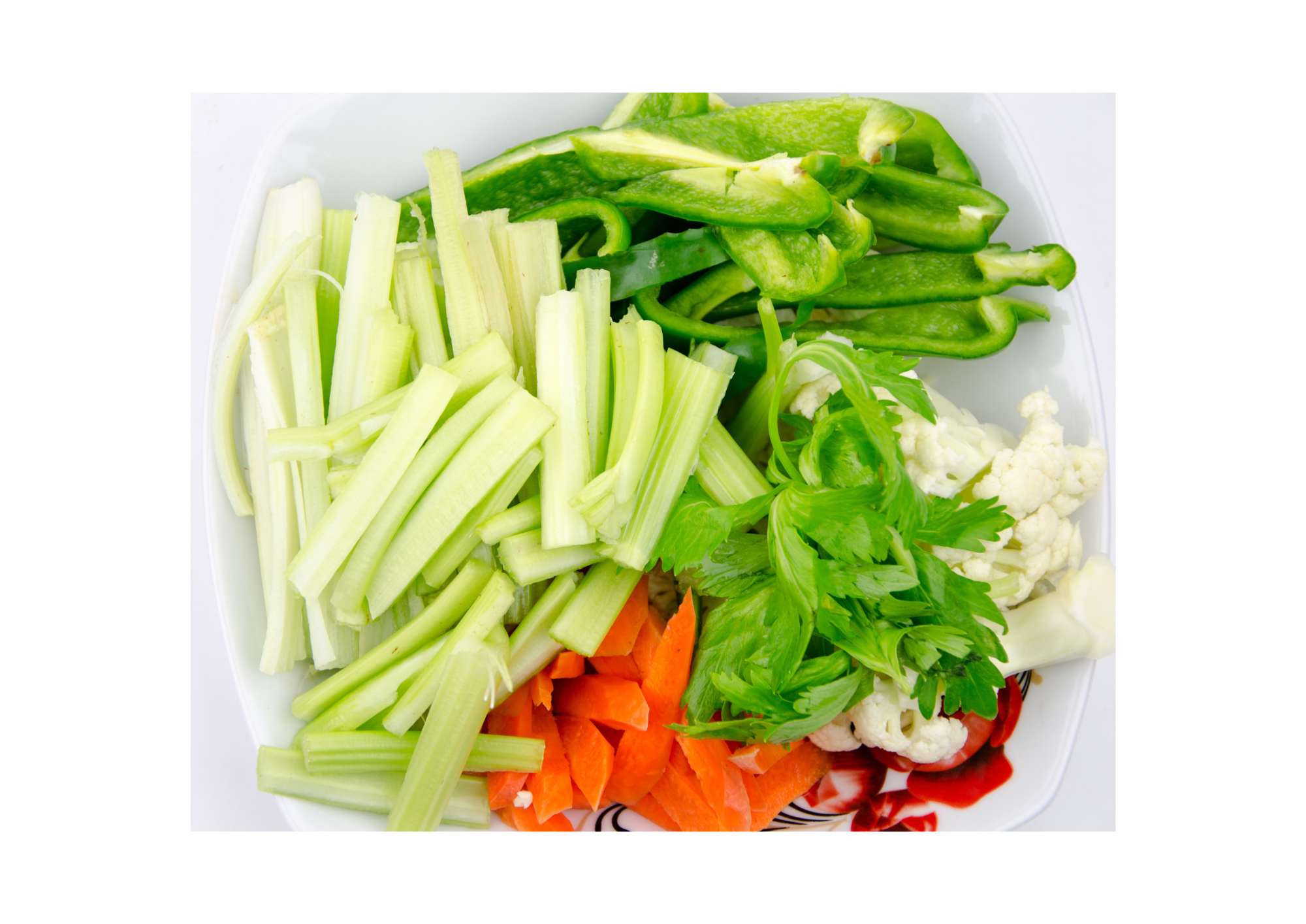 How do you like your veg?
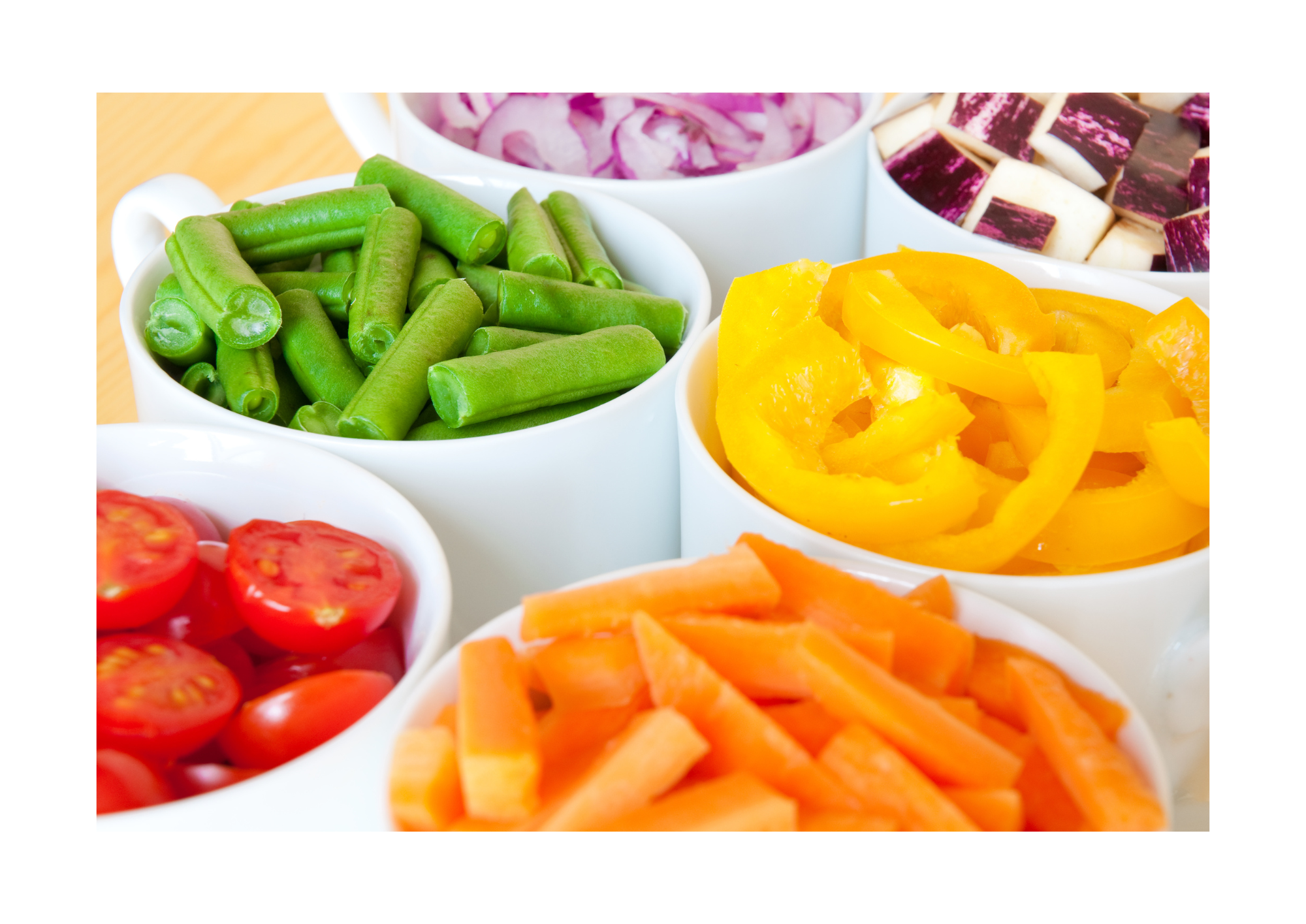 Module 3A: Health Detectives – Mission Digestion
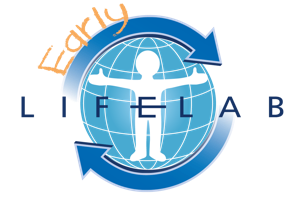 Session 2 : The Power of Veg
Health Detectives Challenge
How do you like your veg?
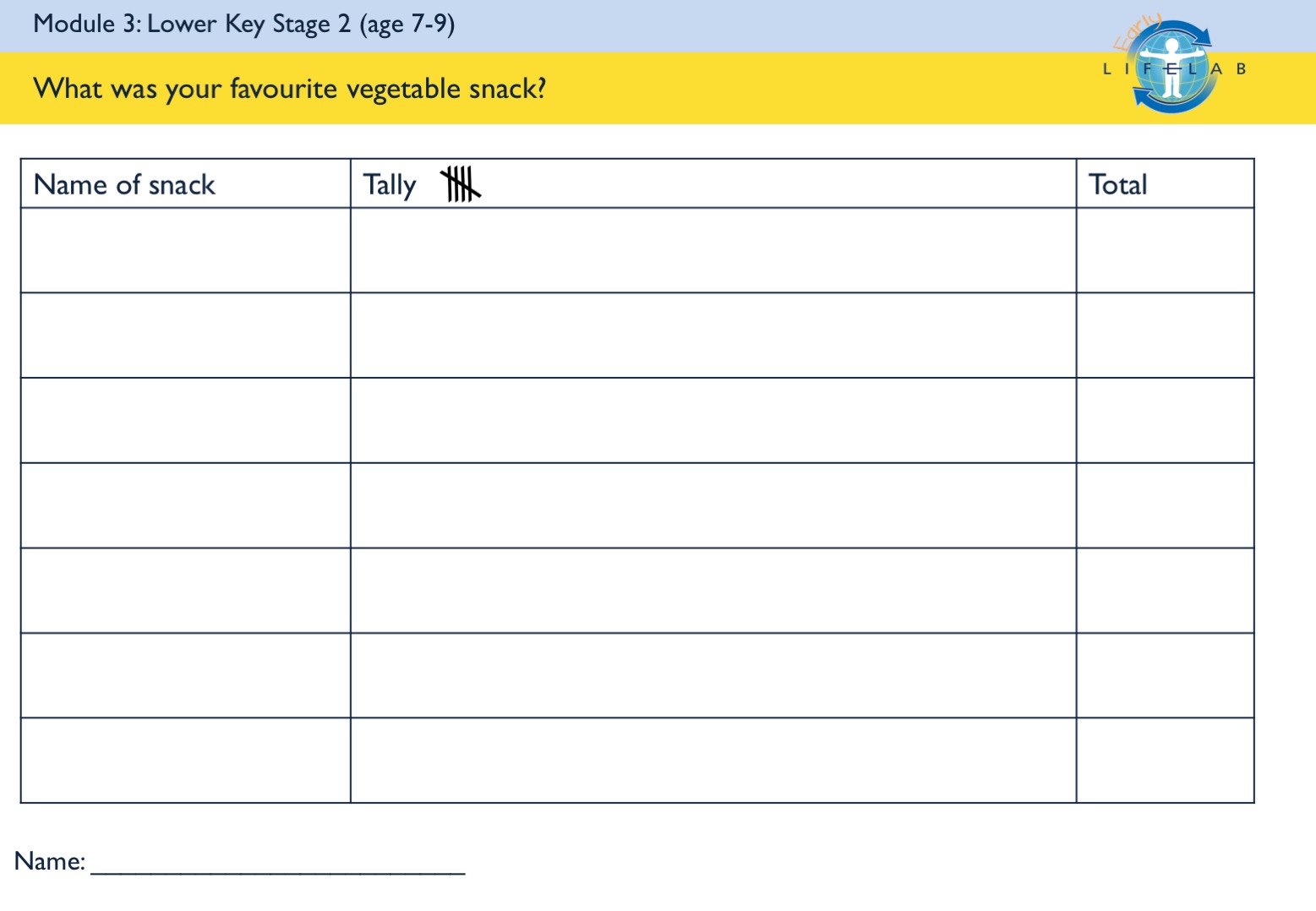 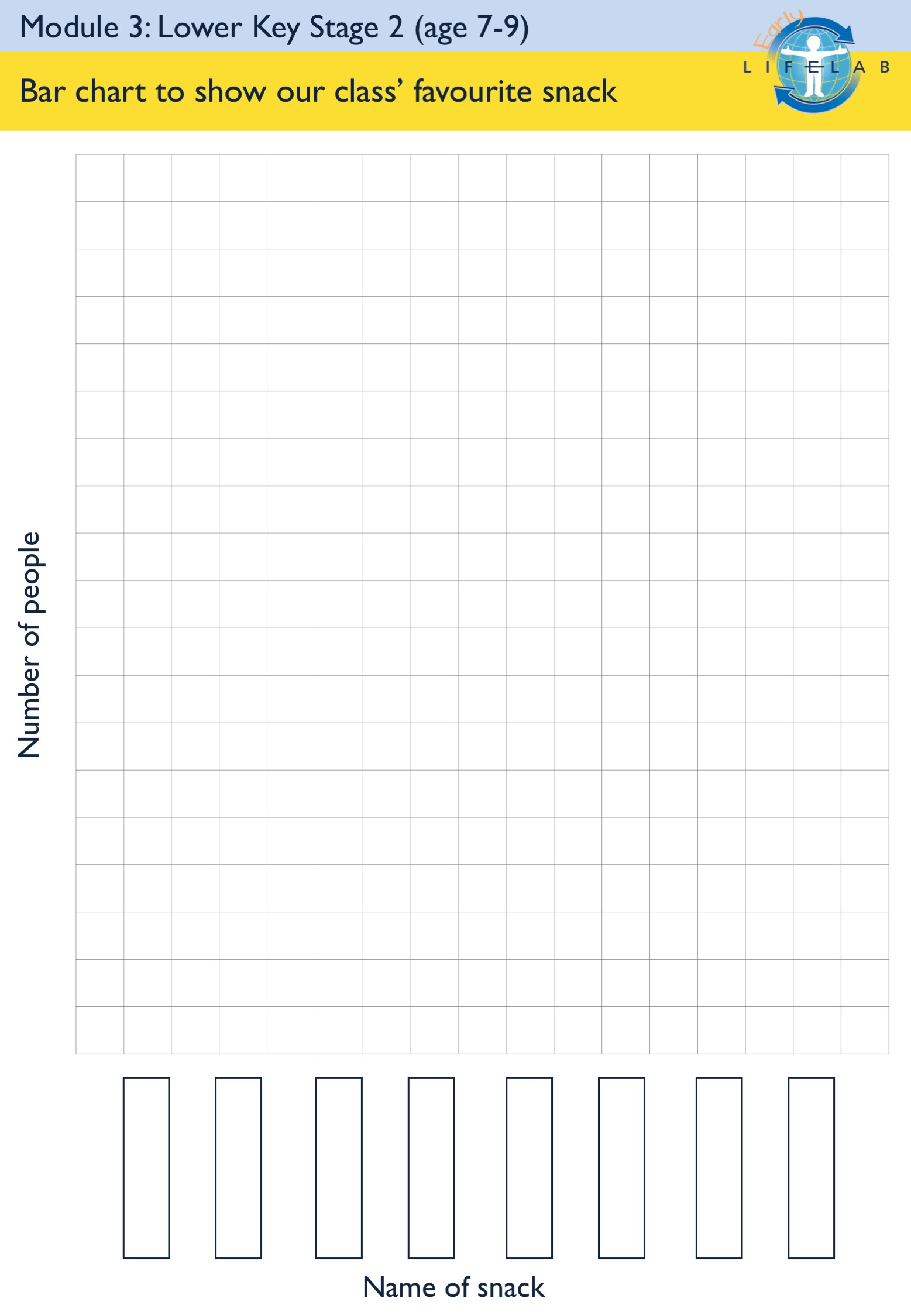 Collect data on each person’s favourite vegetable snack and present as a bar chart.
Module 3A: Health Detectives – Mission Digestion
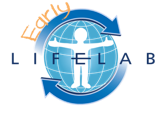 Session 3 : Health Warrior Promise
Watch
Health Warrior Promise 
video.
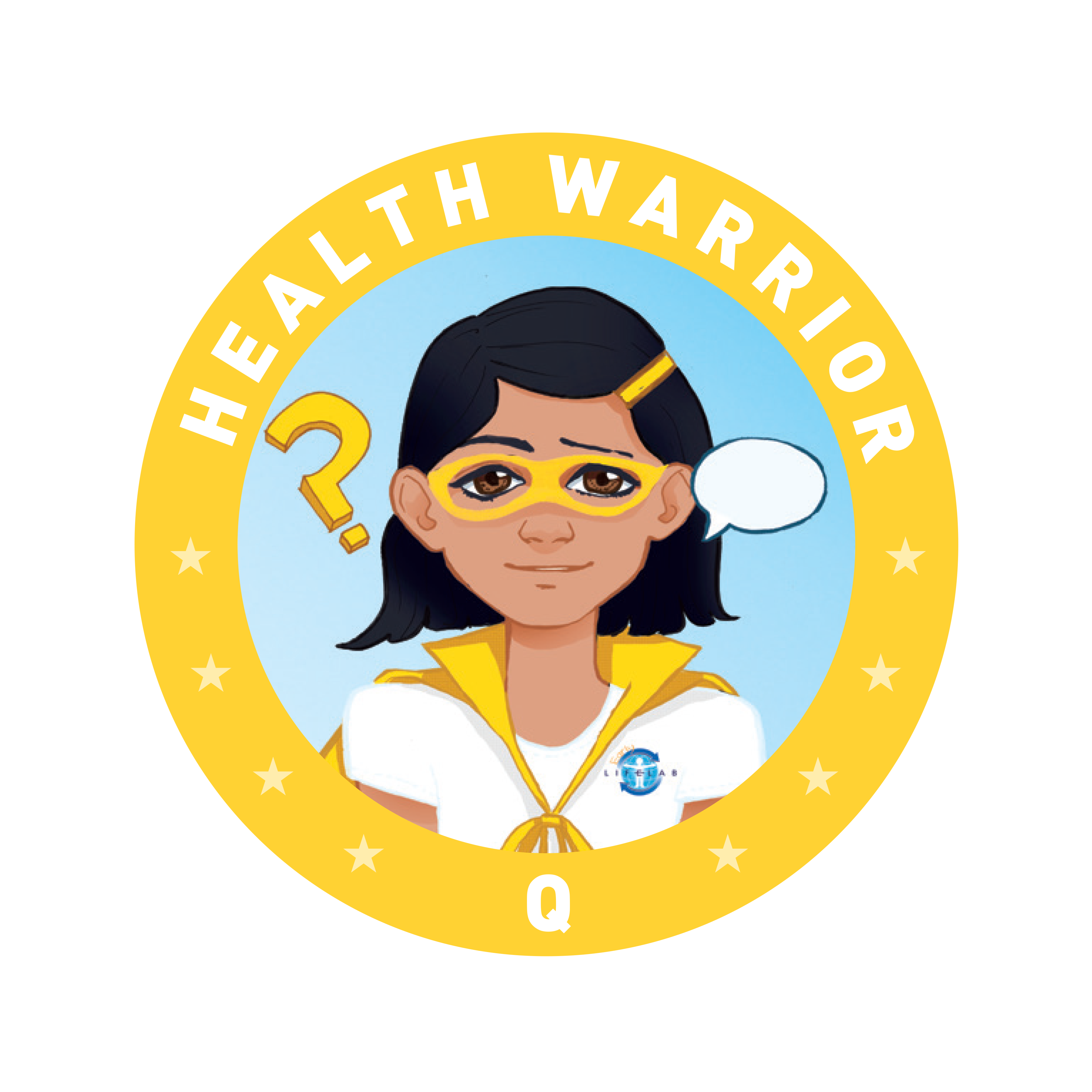 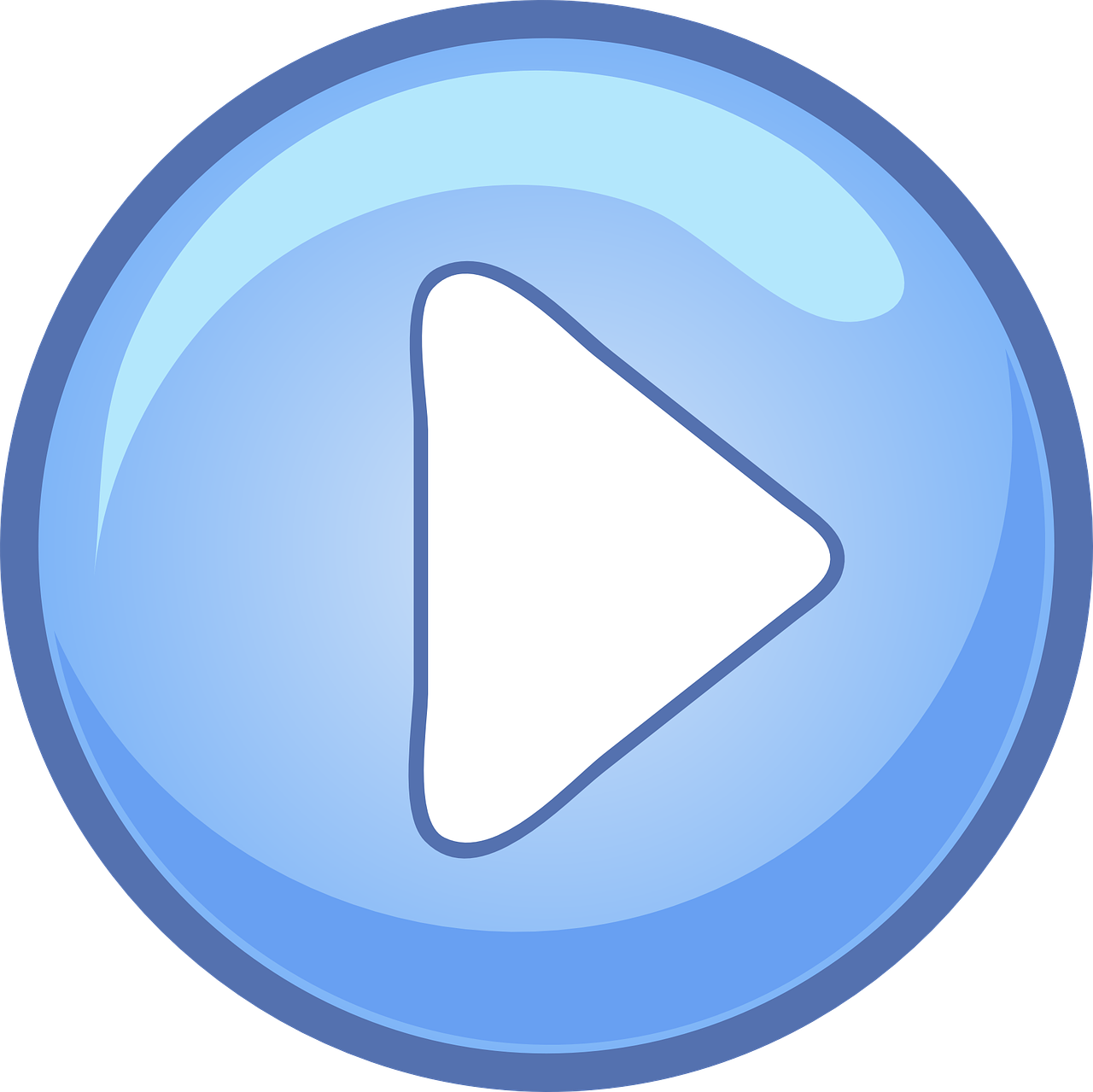 Module 3A: Health Detectives – Mission Digestion
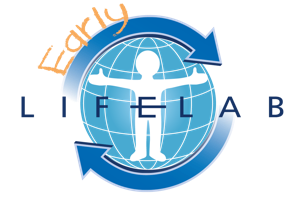 Session 3 : Health Warrior Promise
What small change could you make?
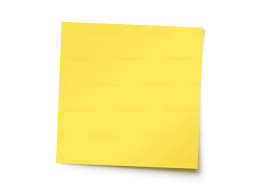 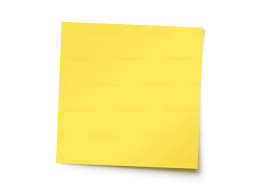 I will eat a piece of fruit at playtime twice a week.
I will try a new vegetable every week.
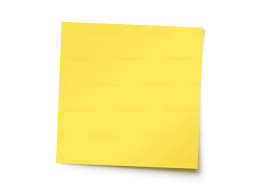 I will swap my can of coke for sugar free squash once a week.
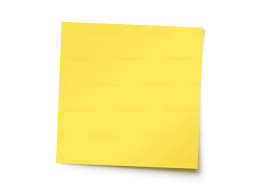 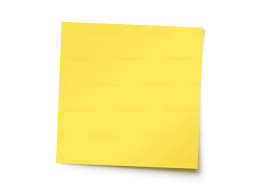 I will swap a sugary cereal for porridge with fruit twice per week.
I will swap a sweet treat for a piece of fruit once  per week.
These are some examples, but think carefully about what is important to you.